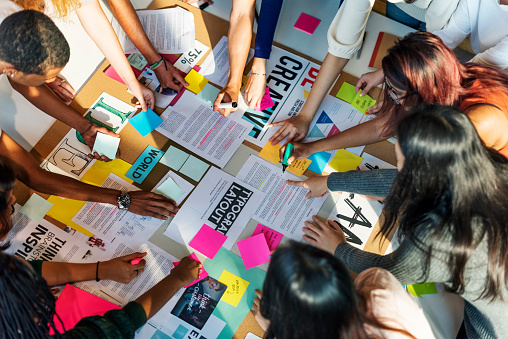 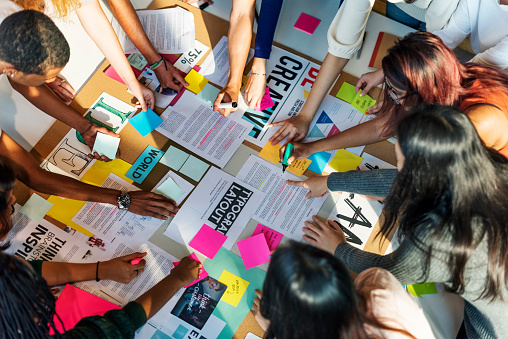 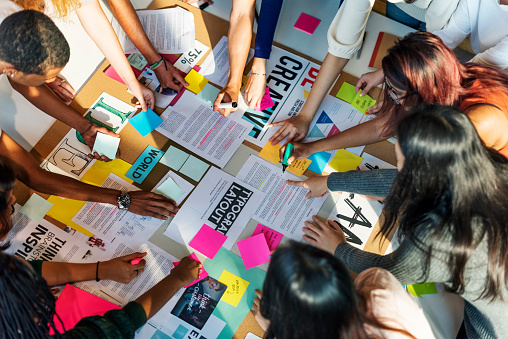 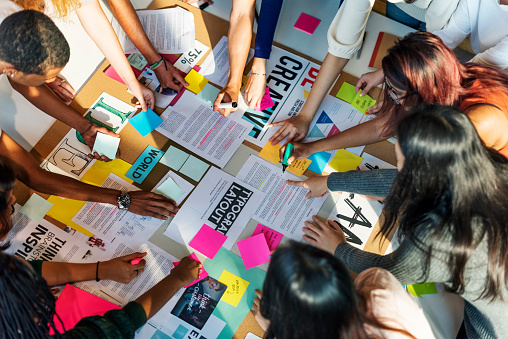 Καινοτομία-Εξωστρέφεια
2025Α
2025Α
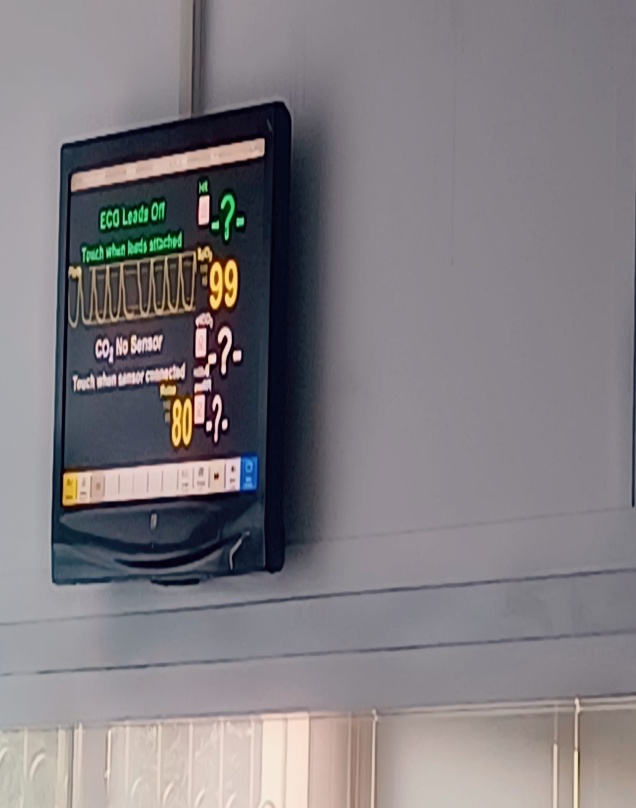 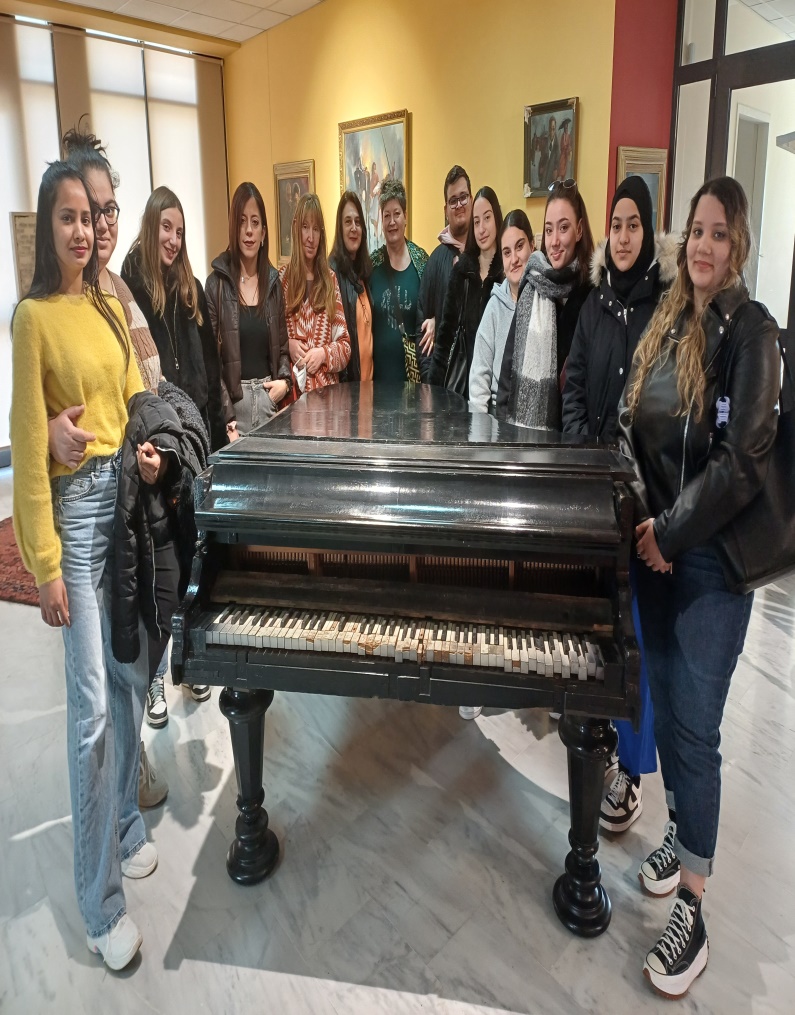 4/3/25

Εκπαιδευτική επίσκεψη στην ΣΑΕΚ Ψ.Ν.Α «Δρομοκαΐτειο»
Ειδικότητα: Βοηθός Νοσηλευτικής Ψυχικής Υγείας

Μουσείο ΨΝΑ «Δρομοκαΐτειο»




Εκπαιδευτές & καταρτιζόμενοι 
Β΄ & Δ΄ Εξαμήνου
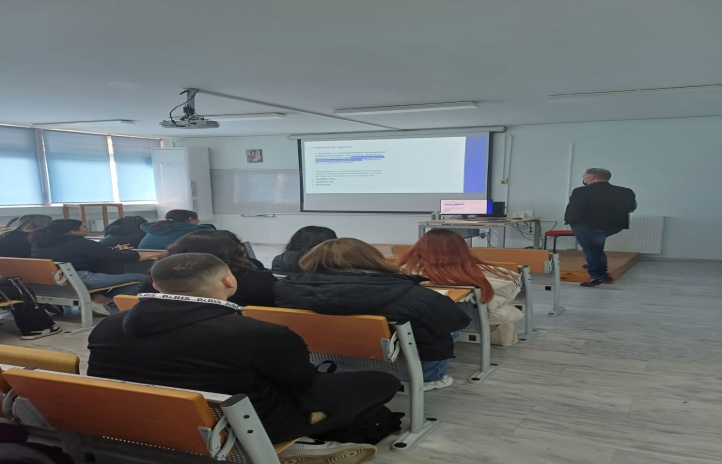 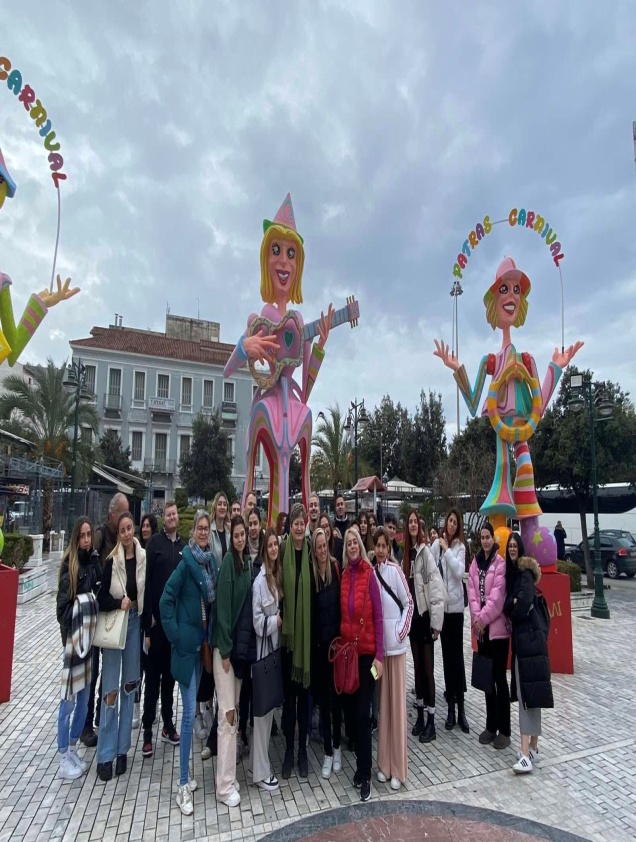 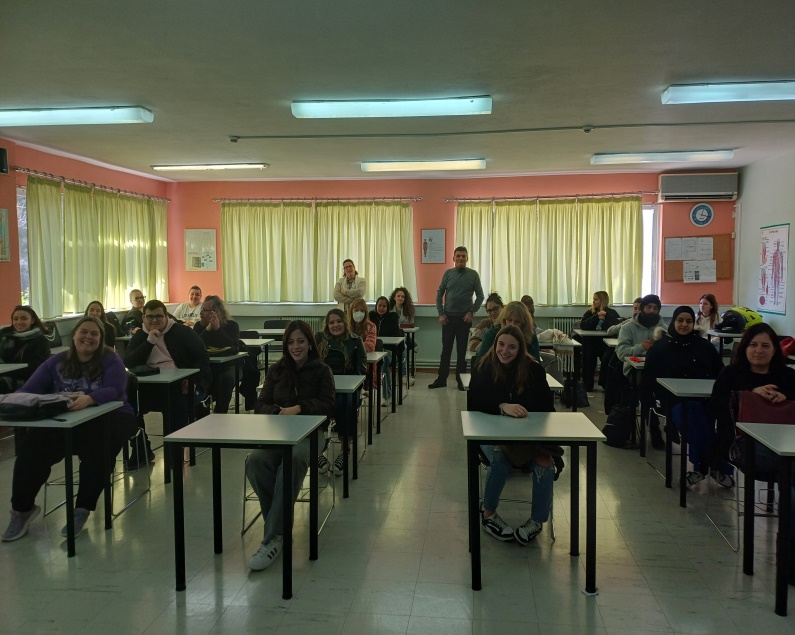 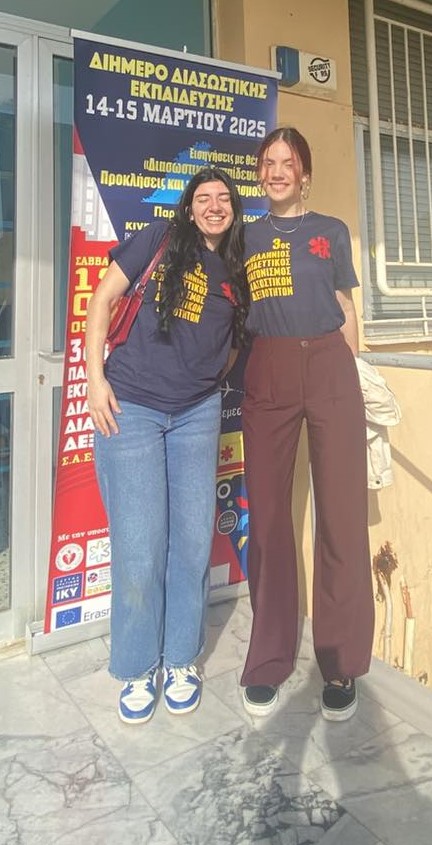 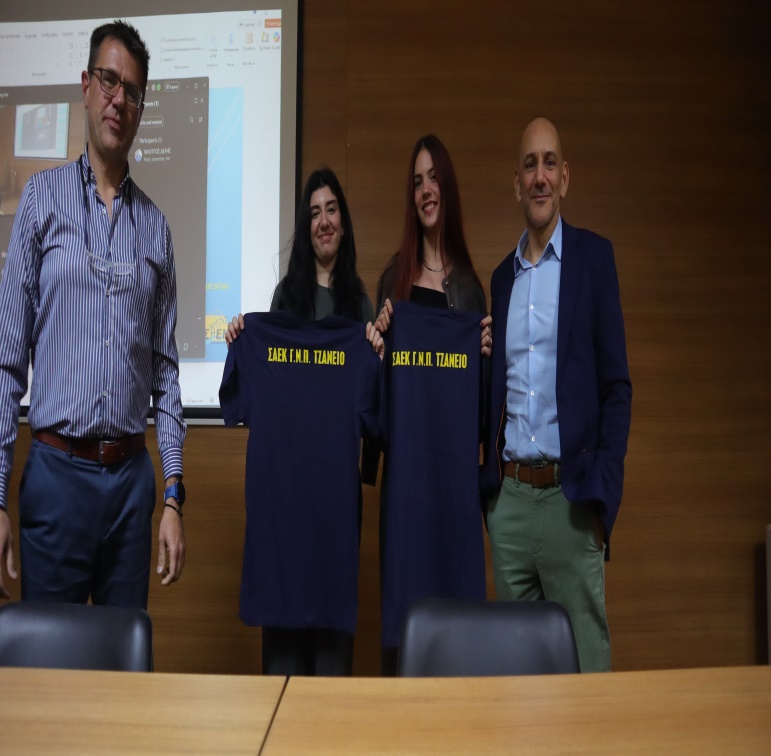 2025Α
15/3/25



«3ος Πανελλήνιος Εκπαιδευτικός Διαγωνισμός Διασωστικών Δεξιοτήτων»
της ΣΑΕΚ Άργους
 του Προγράμματος κινητικότητας Erasmus με κωδικό 2023 1 ΕL01 KA122 VET 134759 





Συμμετοχή 2 καταρτιζομένων του Δ΄ Εξαμήνου Δέδε Δήμητρα
Περιβολάρη Γιαννούλα
& Διευθύντριας 
ΣΑΕΚ ΓΝΠ ΤΖΑΝΕΙΟ
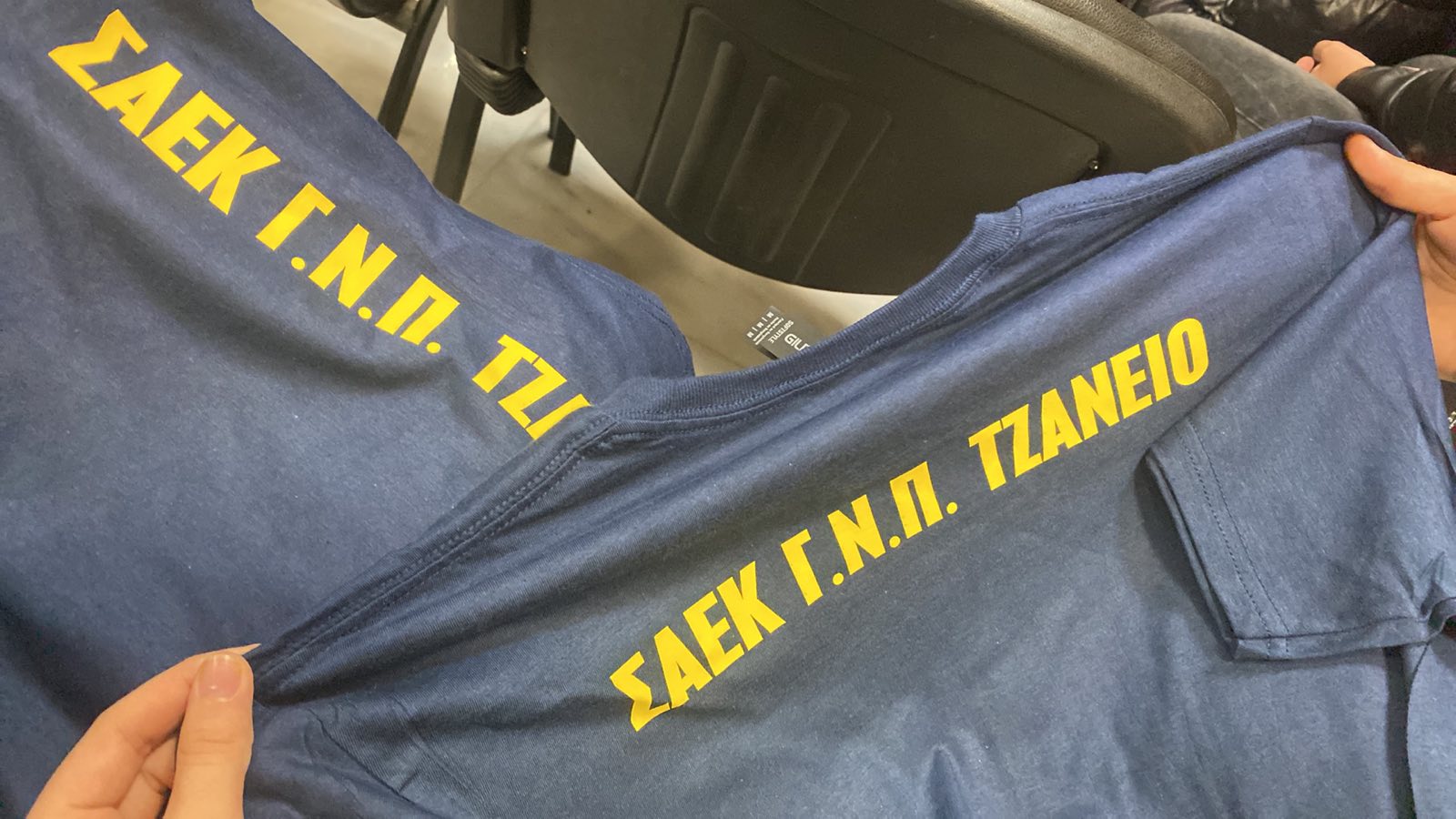 2025Α
3/5/25

 





ΕΡΓΑΣΤΗΡΙ ΠΡΟΣΟΜΟΙΩΣΗΣ   ΝΟΣΗΛΕΥΤΙΚΗΣ ΦΡΟΝΤΙΔΑΣ ΝΟΣΗΛΕΥΤΙΚΗ ΣΧΟΛΗ ΠΑΝΕΠΙΣΤΗΜΙΟ ΠΑΤΡΑΣ



















Εκπαιδευτές & καταρτιζόμενοι 
Β΄ & Δ΄ Εξαμήνου
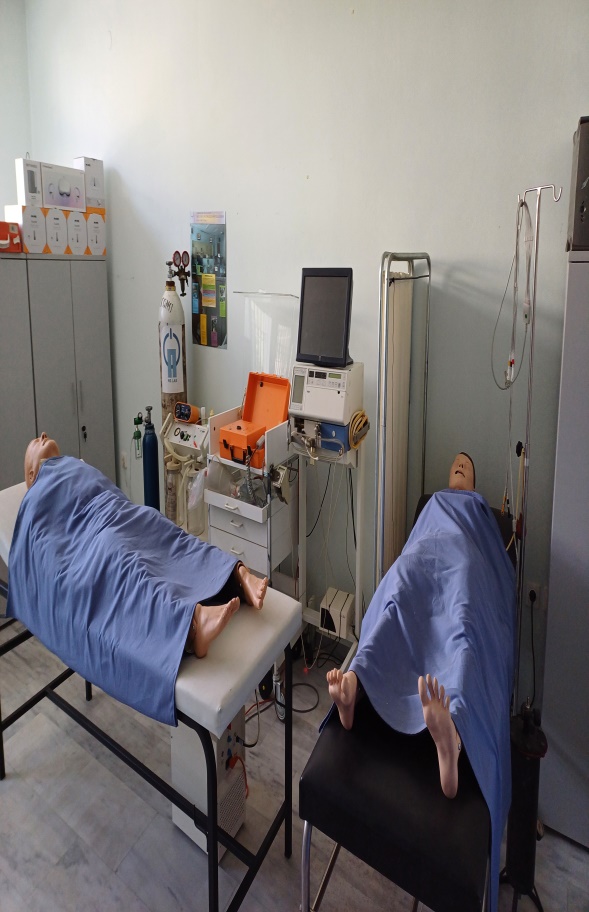 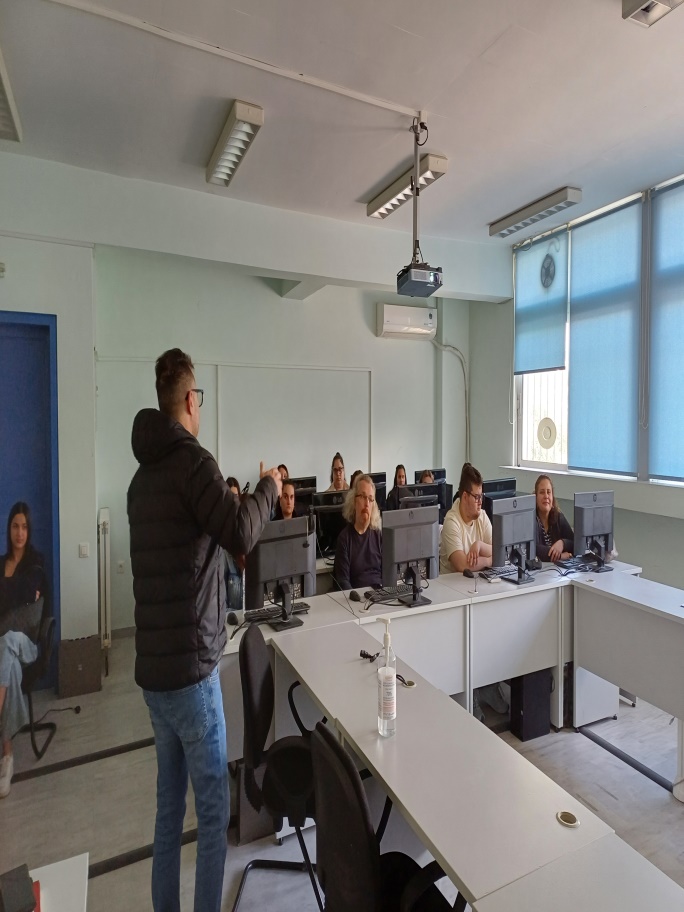 2025Α
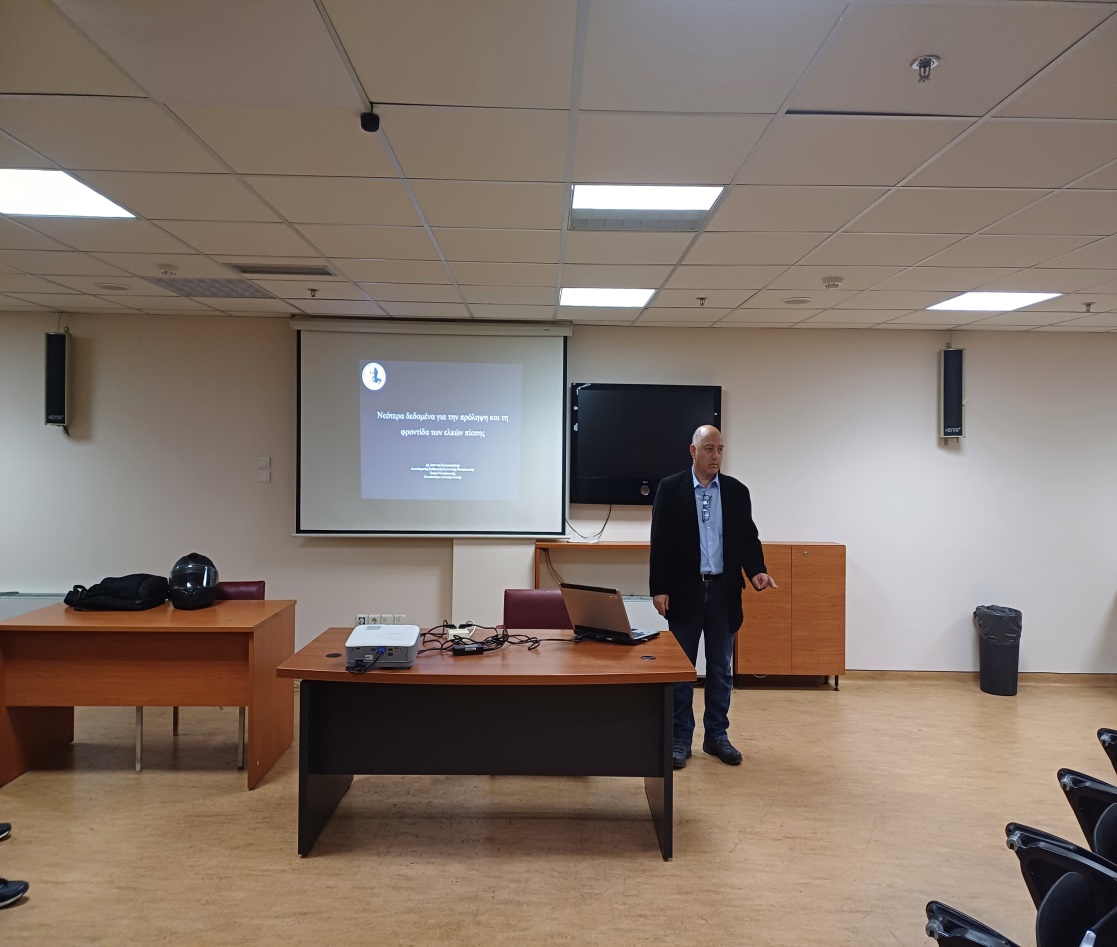 9/5/25

Δρ. Καλεμικεράκης Ιωάννης
    Αναπληρωτής Καθηγητής Κοινοτικής Νοσηλευτικής
ΠΑ.Δ.Α

 «Κατακλίσεις»


Παρακολούθησαν οι καταρτιζόμενοι 
Β΄ & Δ΄ Εξαμήνου
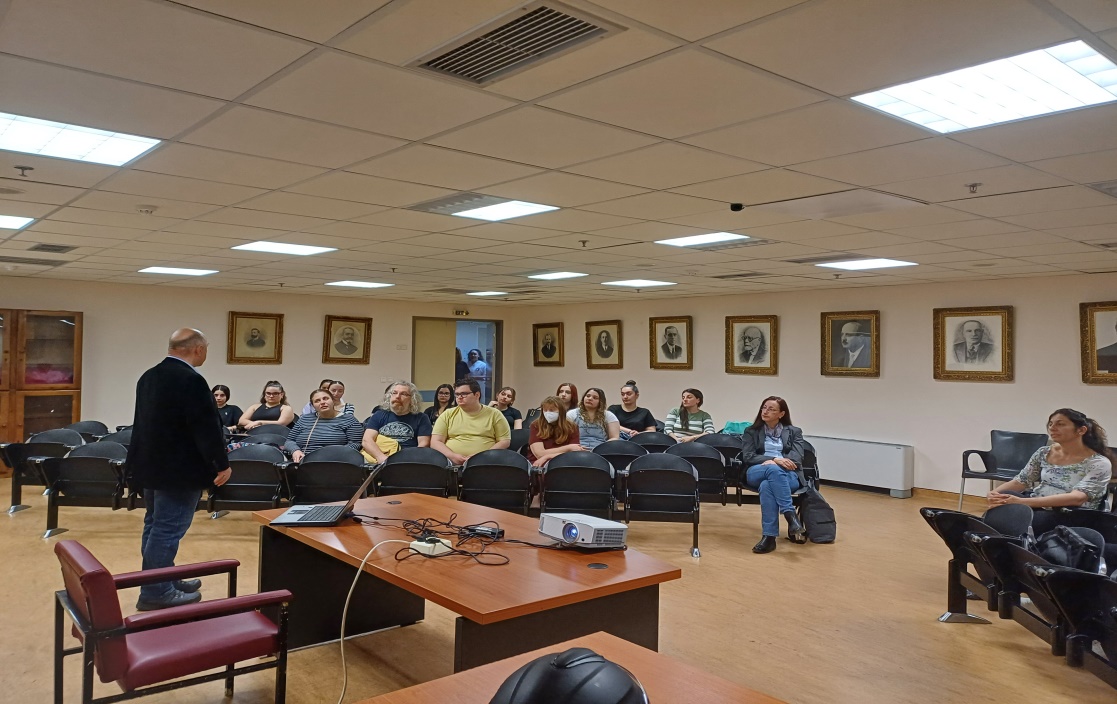 2025Α
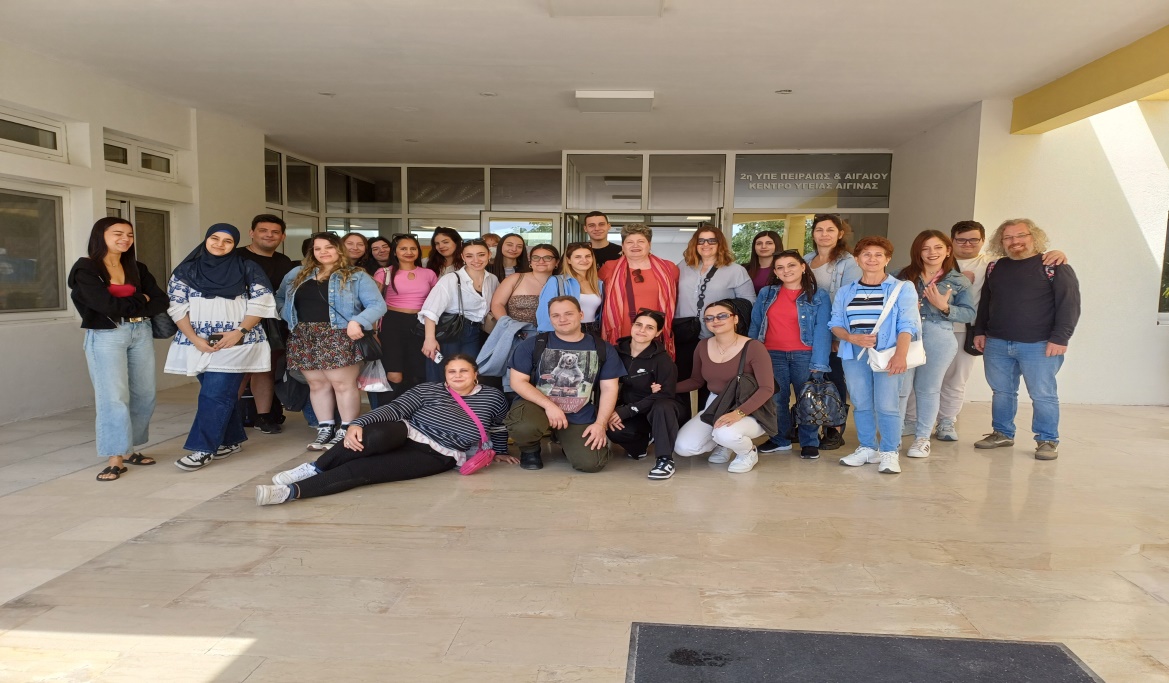 12/5/25 


ΕΚΠΑΙΔΕΥΤΙΚΗ ΕΠΙΣΚΕΨΗ ΣΤΟ
ΚΕΝΤΡΟ ΥΓΕΙΑΣ ΑΙΓΙΝΑΣ





 Εκπαιδευτές και καταρτιζόμενοι 
Β΄ & Δ΄ Εξαμήνου
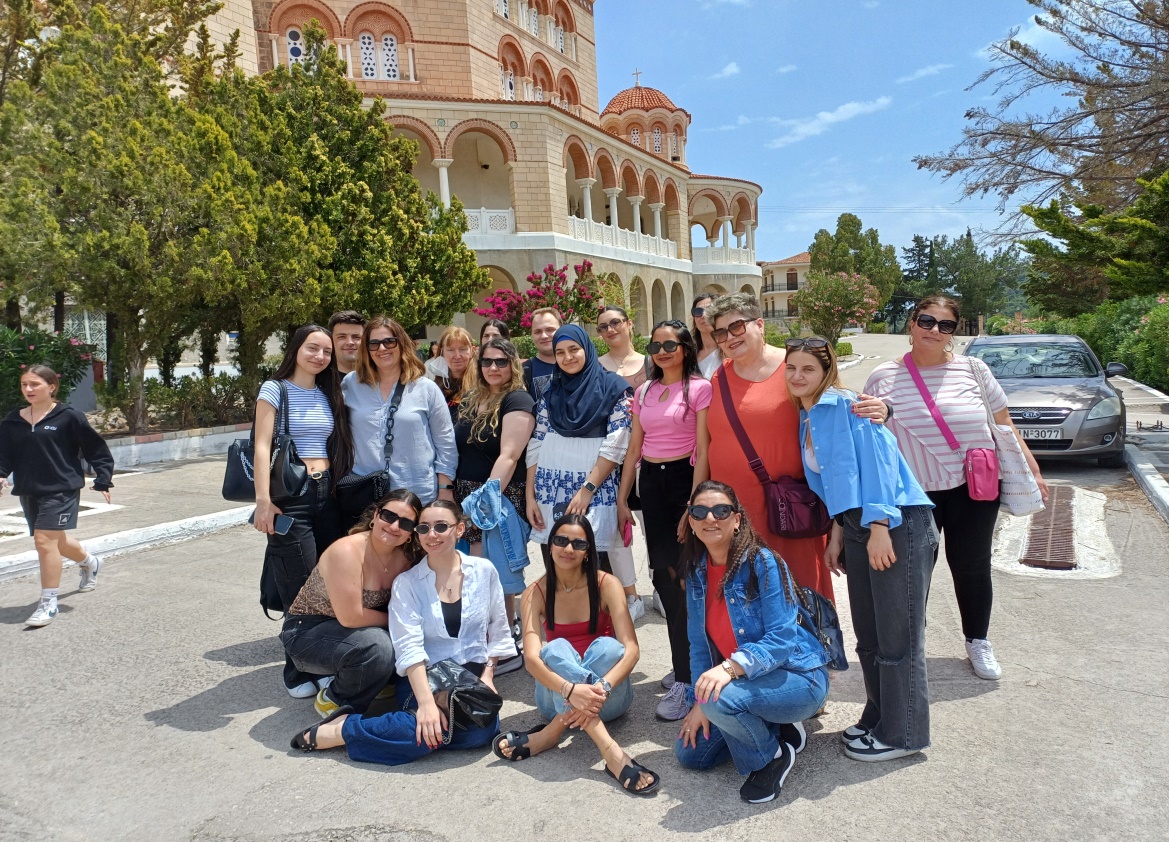 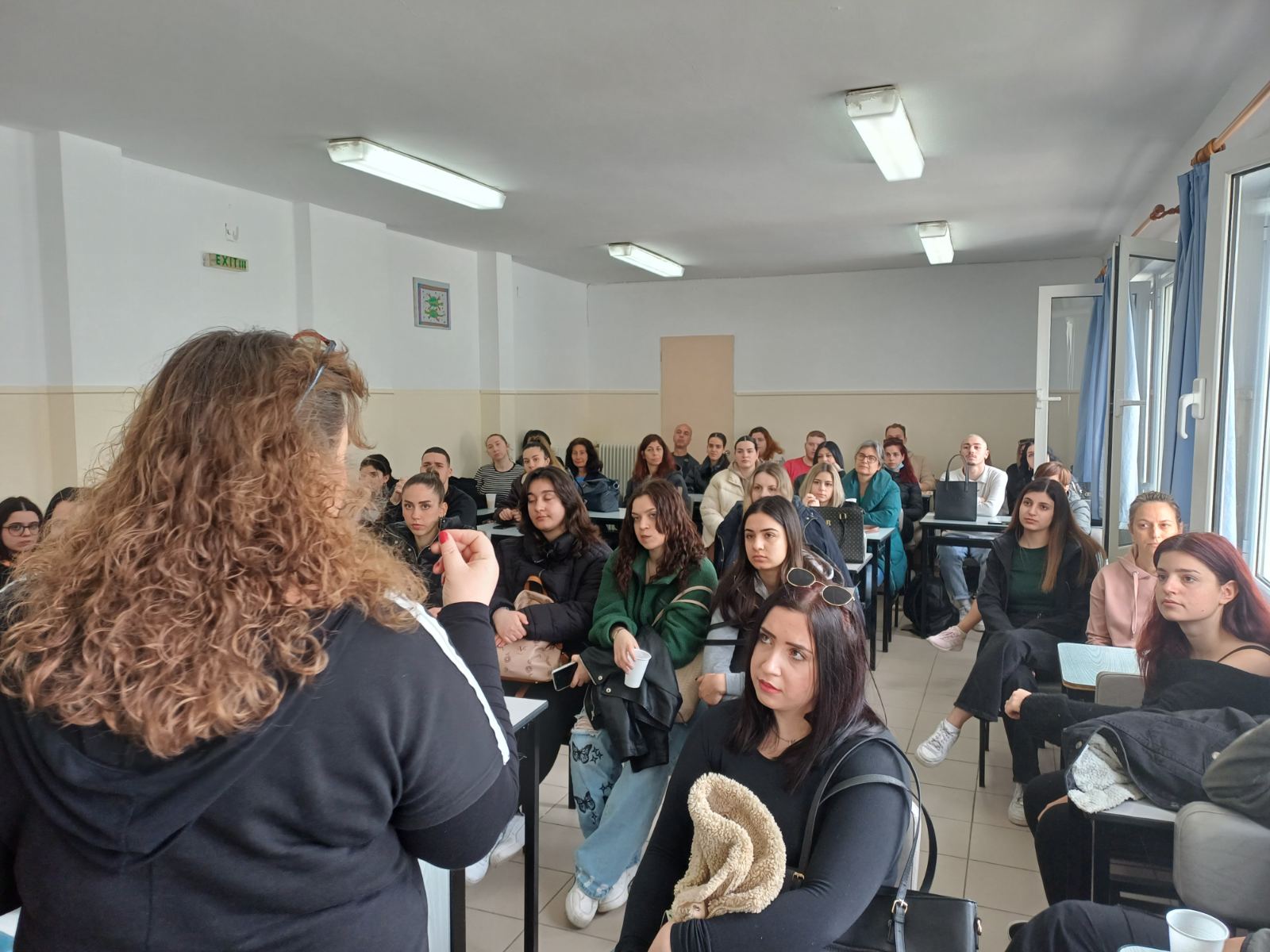 2025Α
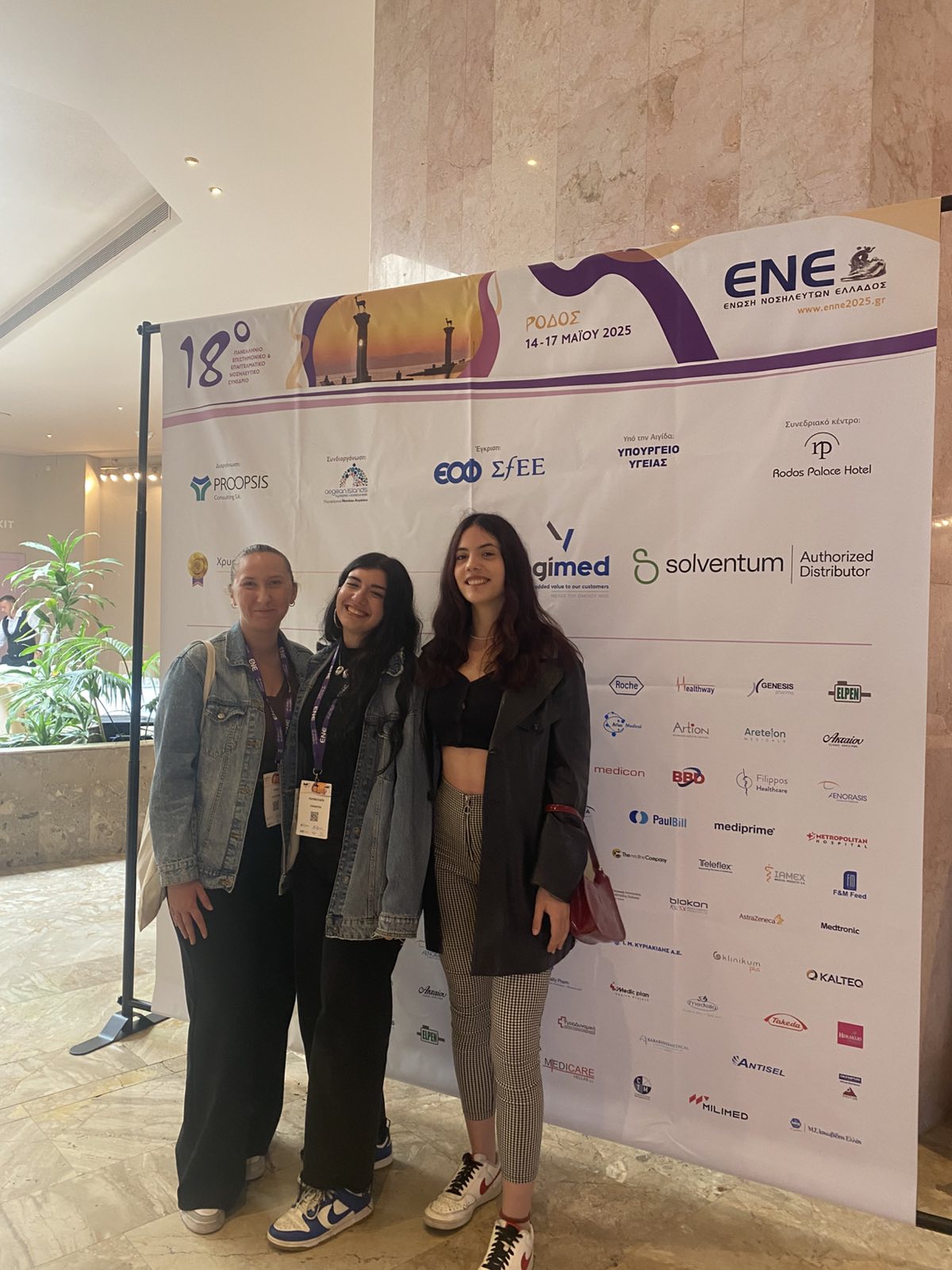 14-17/5/25     

    18Ο ΠΑΝΕΛΛΗΝΙΟ ΕΠΙΣΤΗΜΟΝΙΚΟ & ΕΠΑΓΓΕΛΜΑΤΙΚΟ ΝΟΣΗΛΕΥΤΙΚΟ  ΣΥΝΕΔΡΙΟ Ε.Ν.Ε 
      ΡΟΔΟΣ

Παρακολούθηση WEB εκπαιδευτών & καταρτιζομένων Β΄ & Δ΄ εξαμήνου
&
Δια ζώσης 3 καταρτιζόμενες  Δ΄εξαμήνου
Δέδε Δήμητρα
Περιβολάρη Γιαννούλα
Βάκο Κριστιάνα
2025Α
22/5/25

Μουσείο Κέρινων Προπλασμάτων 
ΓΝΑ «Ανδρέας Συγγρός»




Εκπαιδευτές και καταρτιζόμενοι 
Β΄ & Δ΄ Εξαμήνου
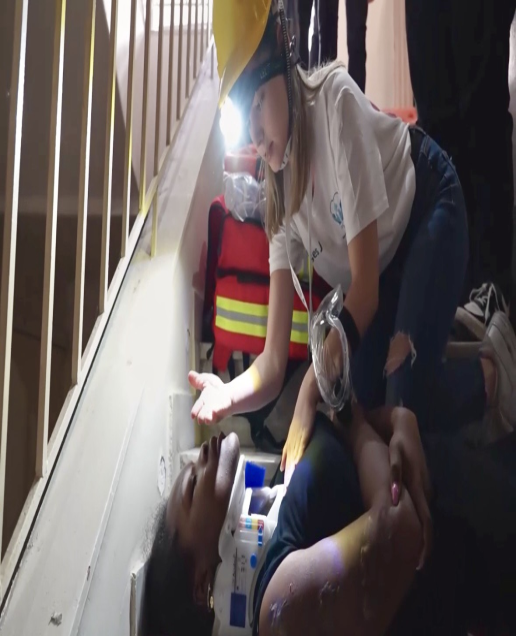 2025Α
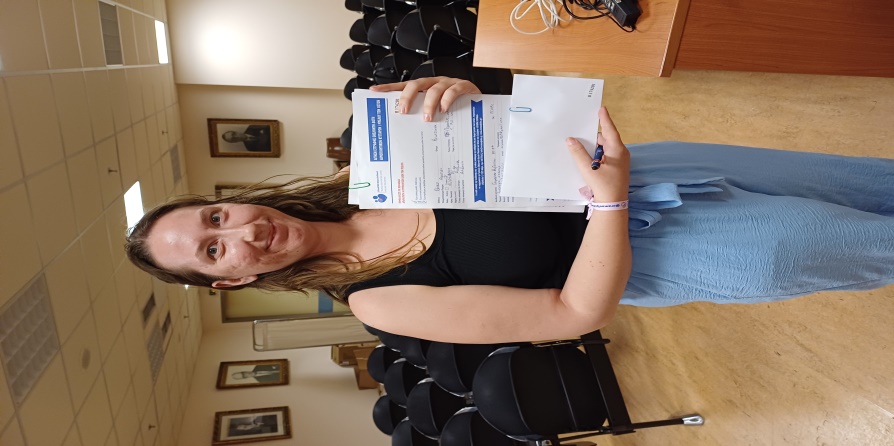 30/5/25
    
 «Όραμα Ελπίδας» 
για τη δωρεά Μυελού 
των οστών 
με εθελοντική δωρεά


Εκπαιδευτές & καταρτιζόμενοι 
Β΄ & Δ΄ Εξάμηνο
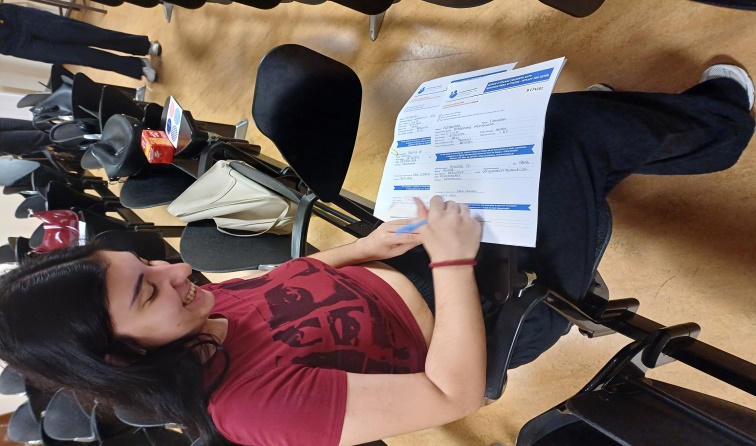 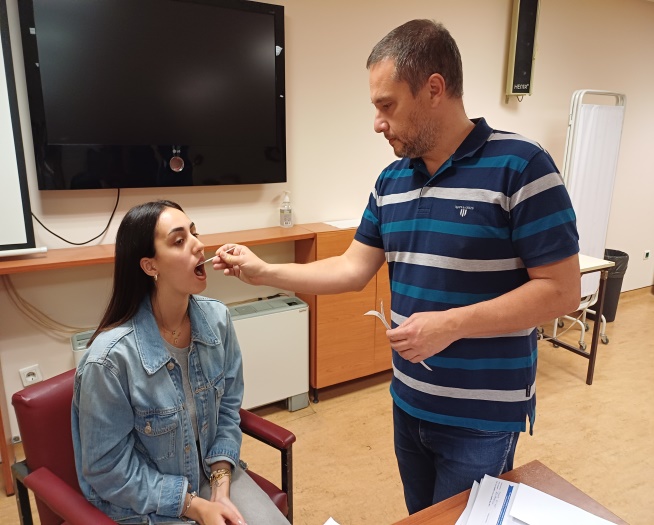 2025Α
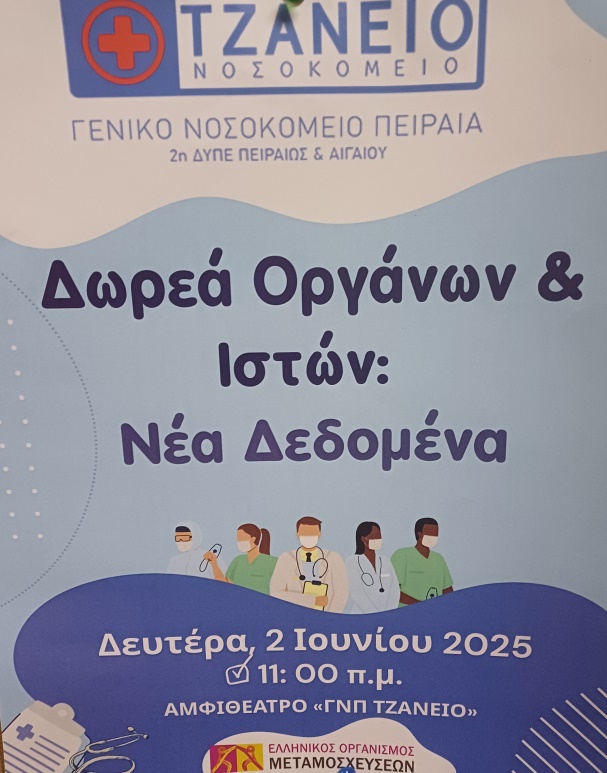 2/6/25

Ημερίδα ΜΕΘ 
ΓΝΠ «ΤΖΑΝΕΙΟ»
«Δωρεά οργάνων και ιστών: 
Νέα δεδομένα»





Εκπαιδευτές και καταρτιζόμενοι 
Β΄ & Δ΄ Εξάμηνο
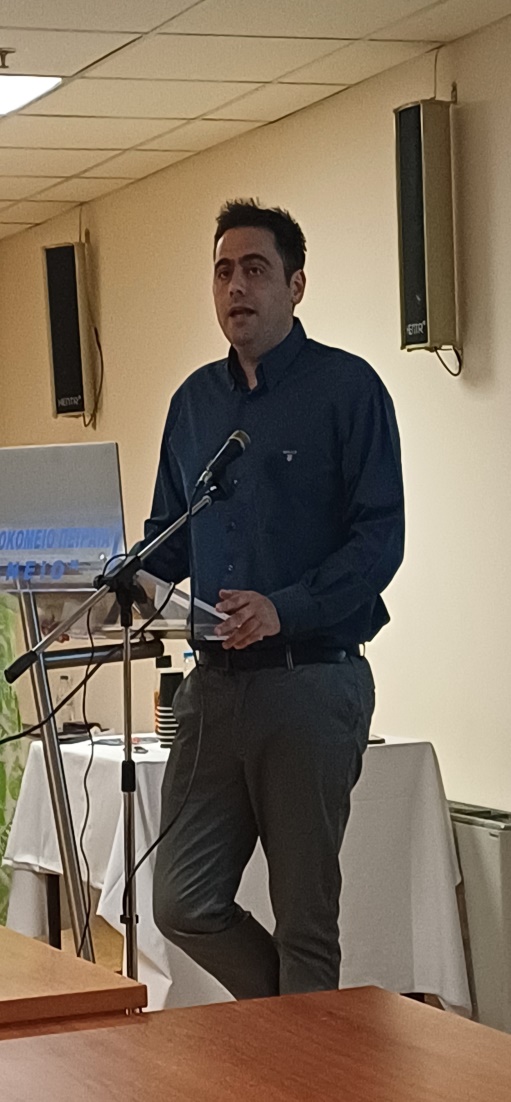 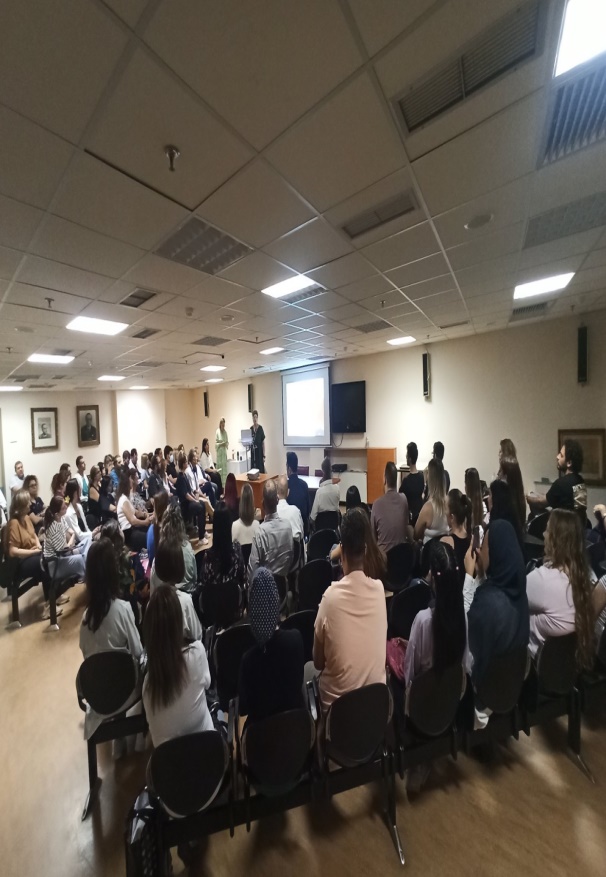 2025Α
3/6/25
ΗΜΕΡΙΔΑ ΣΑΕΚ
ΨΝΑ ΔΡΟΜΟΚΑΙΤΕΙΟ
Ειδικότητα: Βοηθός Νοσηλευτικής Ψυχικής Υγείας
Παρουσίαση προγράμματος
ERASMUS + 2024




Εκπαιδευτές και καταρτιζόμενοι 
Β΄ & Δ΄ Εξαμήνου